Low Stakes Presentation Prep. Activities
Human resources slide 1
:: For Students
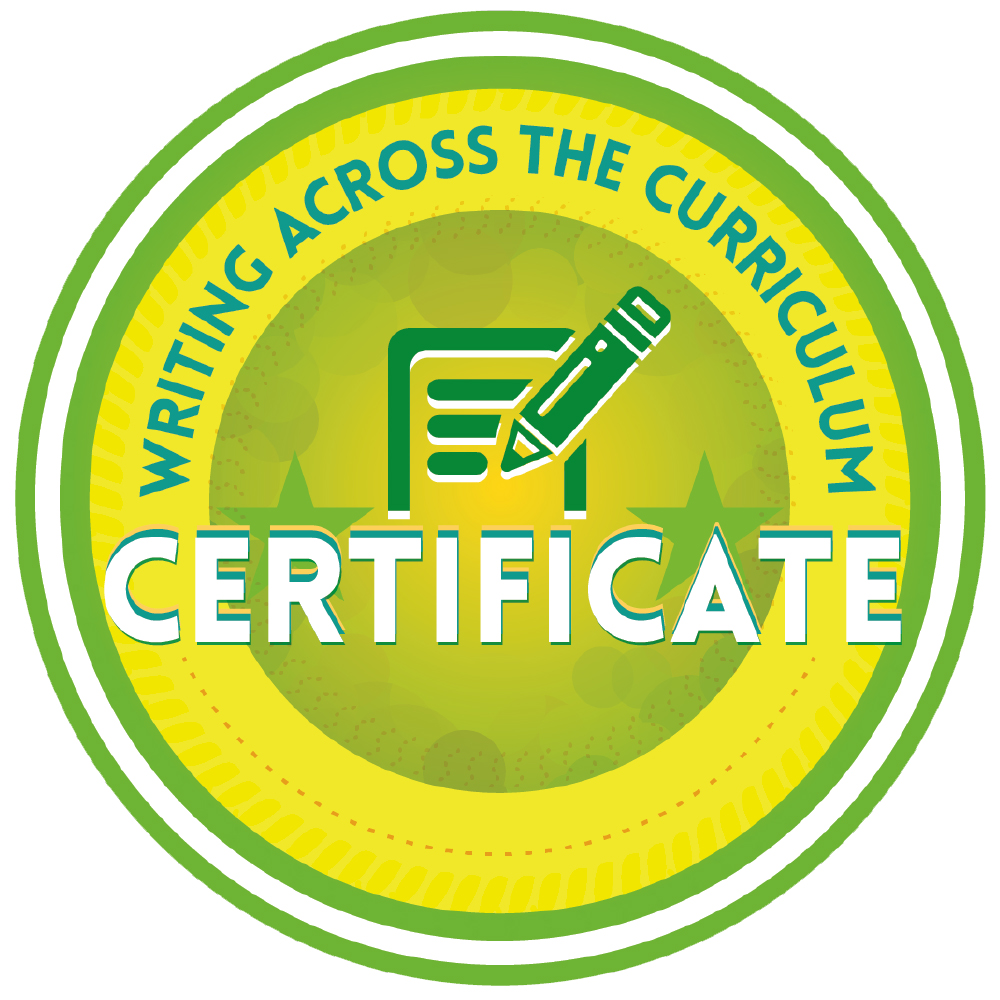 Human resources slide 2
AGENDA
Why students need great presentation skills
Benefits of low stakes presentation activities (practices)
Presentation activities to incorporate into your own classroom
Discussion with the WAC team! (Ollie, Linda and Jenn)
Human resources slide 4
Presentations allow students to understand and practice many of the Essential Skills needed in today’s workplace
Oral Communication
Digital knowledge
Writing
Thinking
Working with Others
Document Use
Human resources slide 7
Strong presentation skills are needed in College. The ability of College students to communicate clearly and confidently in presentations is required both in College and upon graduation for success!
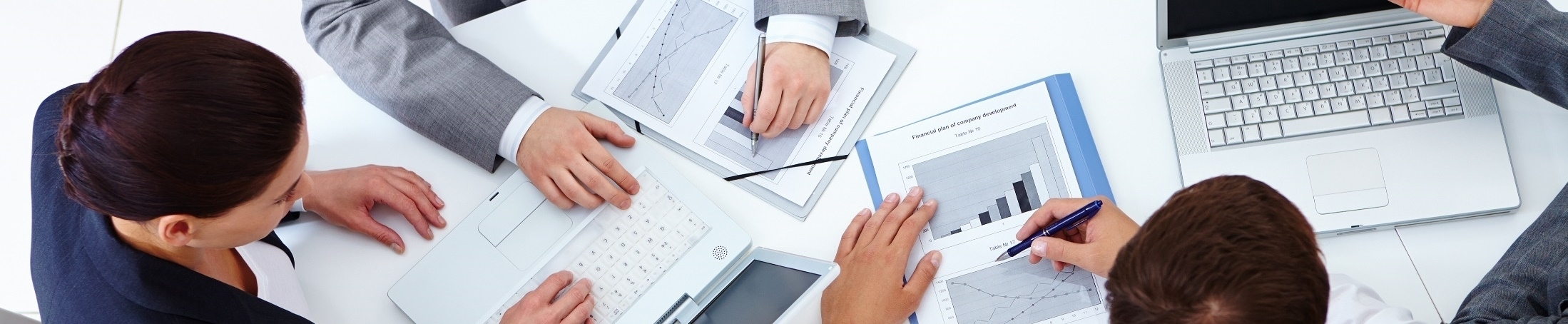 Police Foundations / Law Enforcement
Health care
Skilled Trades
Business
Human resources slide 7
Strong presentation skills are needed in many College courses. The ability of College students to communicate clearly and confidently in presentations is required both in College and upon graduation for success!
Police and Law Enforcement need strong presentation skills to speak to the public, in government and community meetings, team presentations within work environment, at schools/colleges, at interviews with media
Business leaders need strong presentation skills when attaining new business, facilitating meetings, effectively utilizing social marketing, convincing a team to invest in working on a project
Skilled Trades  need great presentation skills to sell a product or service, rally a team to take action, persuade a business partner to adopt a viewpoint, convince an investor to invest, sway a crowd of 300 at an industry conference or trade show
Health care professionals need great presentation skills to provide patients with individualized care, for effective team discussions, for medical meetings and conventions, patient and caregiver education seminars
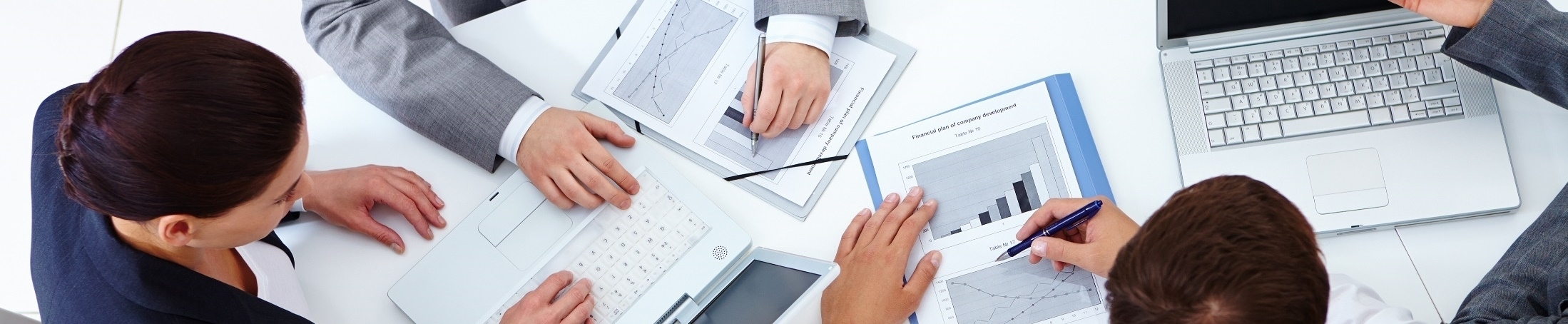 Police Foundations / Law Enforcement
Health care
Skilled Trades
Business
Presentation skills benefit students!
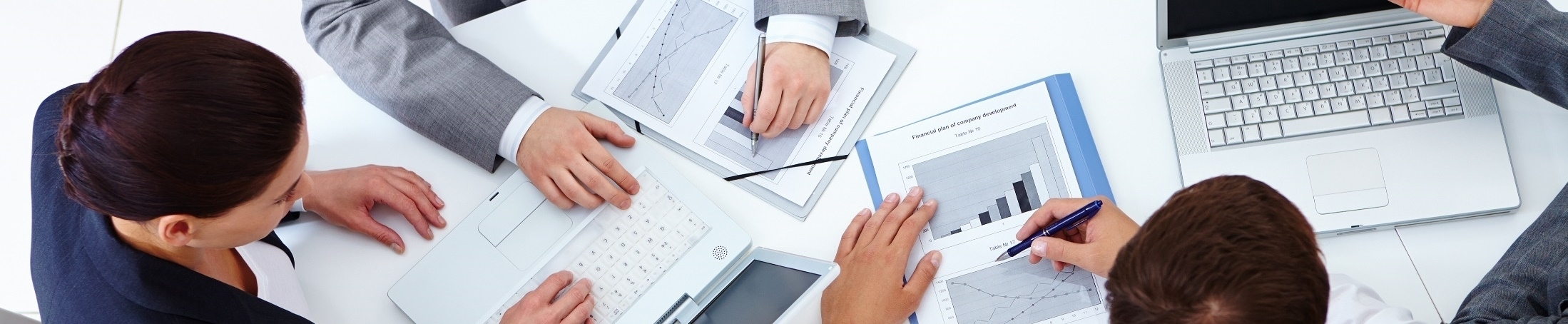 Individual and Business Success
Public Image
Time Management Skills/ Listening Skills
Stress Reduction
Leadership
Presentation Skills benefit  students!
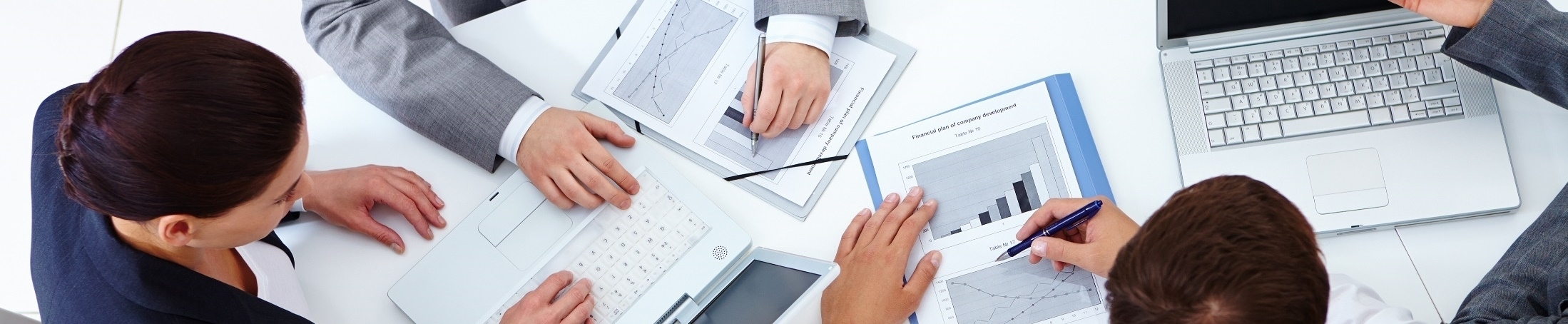 Individual and Business Success
Job Interviews, Career Growth, Promotion.
Public Image
Time Management Skills/ Listening Skills
Determine best uses of information/
resources. [Most people listen best in 20 minute segments.]
Improve confidence in class and workplace. Comfortable to promote work organization at conferences, with public.
Stress Reduction
Leadership
Positive connections with others. 
[Work miscommunication is the most significant cause of work-related stress.]
Connect and guide classmates, team, community and public.
How powerful can a great presentation be?
TED’s Secret To Great Public Speaking
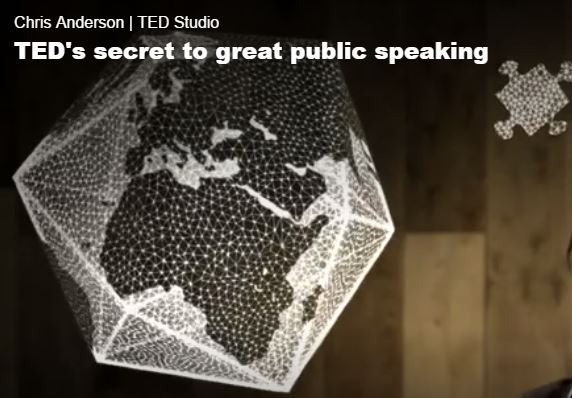 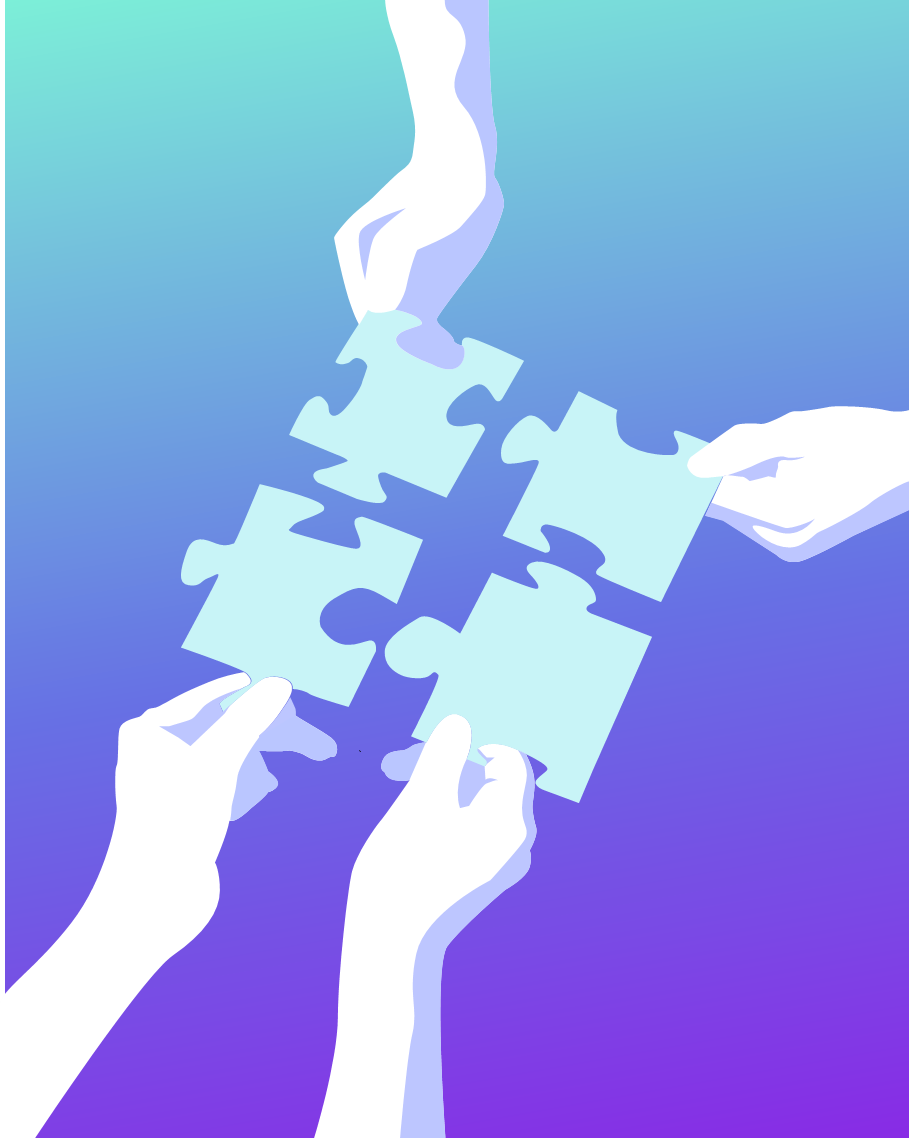 Human resources slide 8
Benefits Of 

Low Stakes 

Presentation Activities 
 
For Students
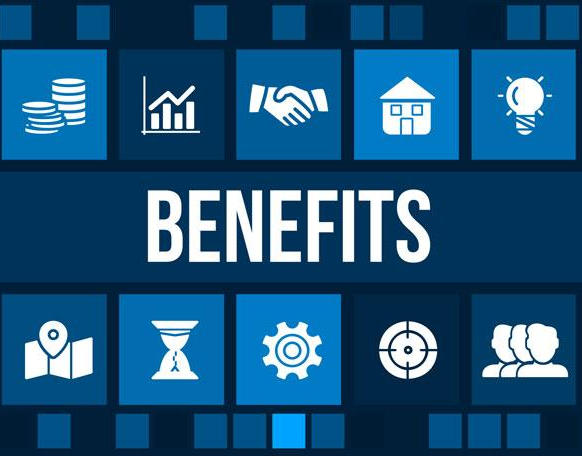 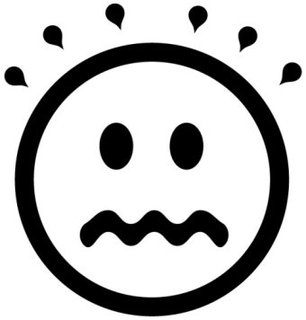 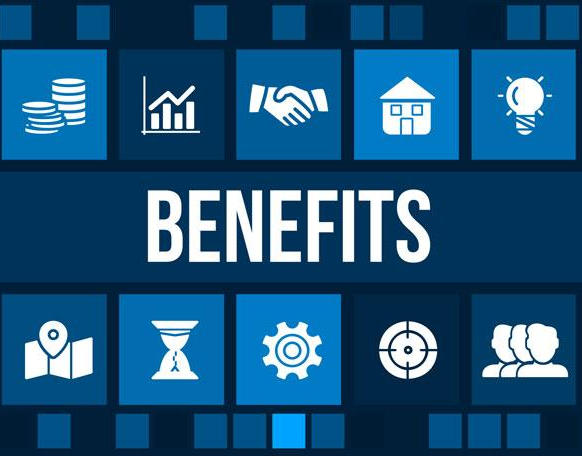 Learn how to engage an audience (posture, eye contact, smile)
Experience less anxiety/ stage fright
More practice = better performance!
Troubleshoot audio/visual technologies
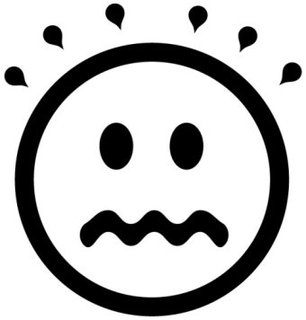 Identify audience (needs/ interests)
Know how to work within time constraints
Better understand materials/plan content
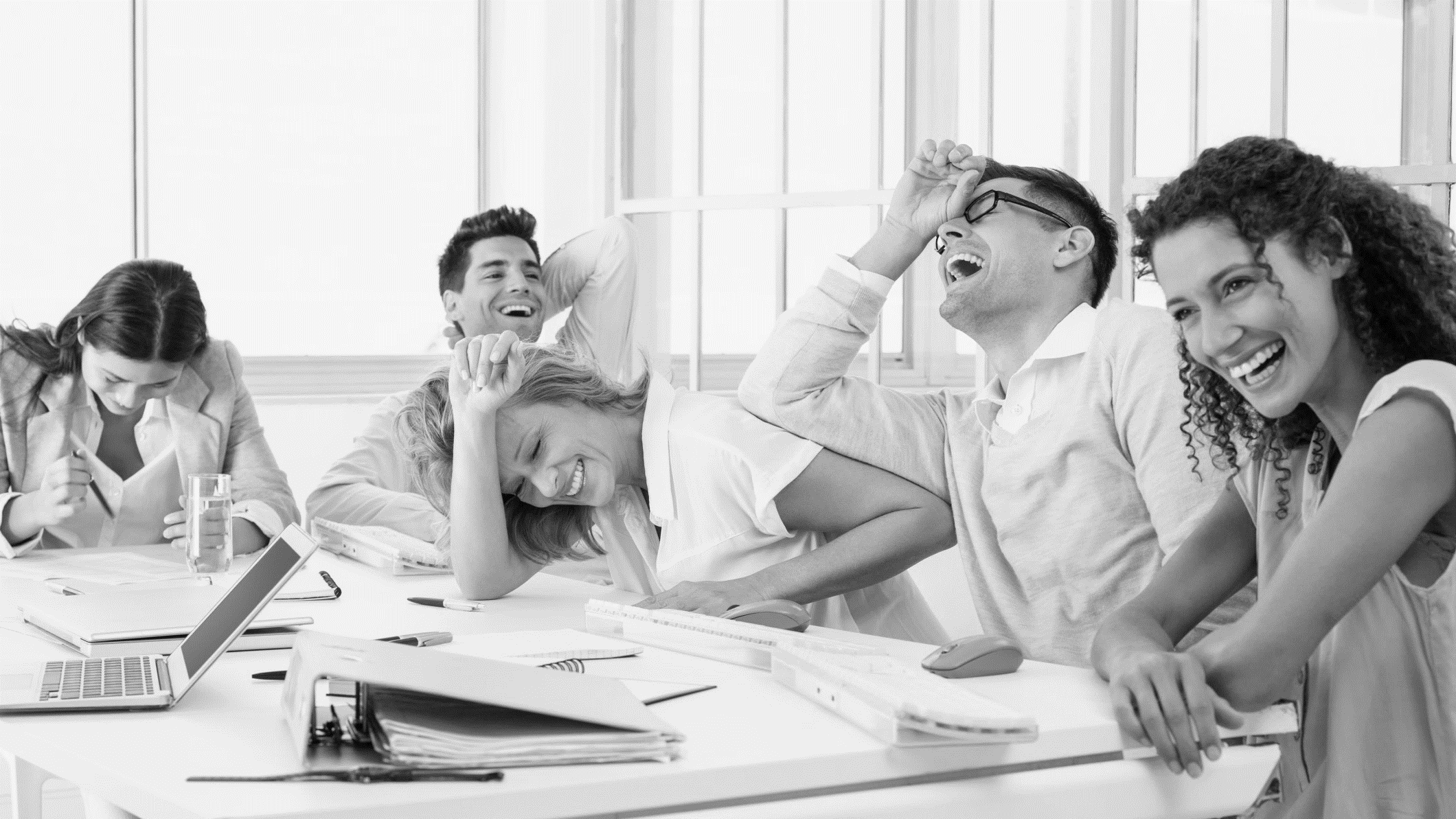 Therefore, how can instructors help 100% of students 
to develop confidence to construct great presentations in the classroom and then continue that success after graduation into the workforce?
75% of employees who give presentations say they would like to be better at presenting and ‘captivating’ their audience
Human resources slide 3
70%
of employed North Americans agree that presentation skills are critical to their success at work
Cited from: https://www.forbes.com/sites/carminegallo/2014/09/25/new-survey-70-percent-say-presentation-skills-critical-for-career-success/#245577118890
Activities to use in your class for Students’ Presentation Prep!
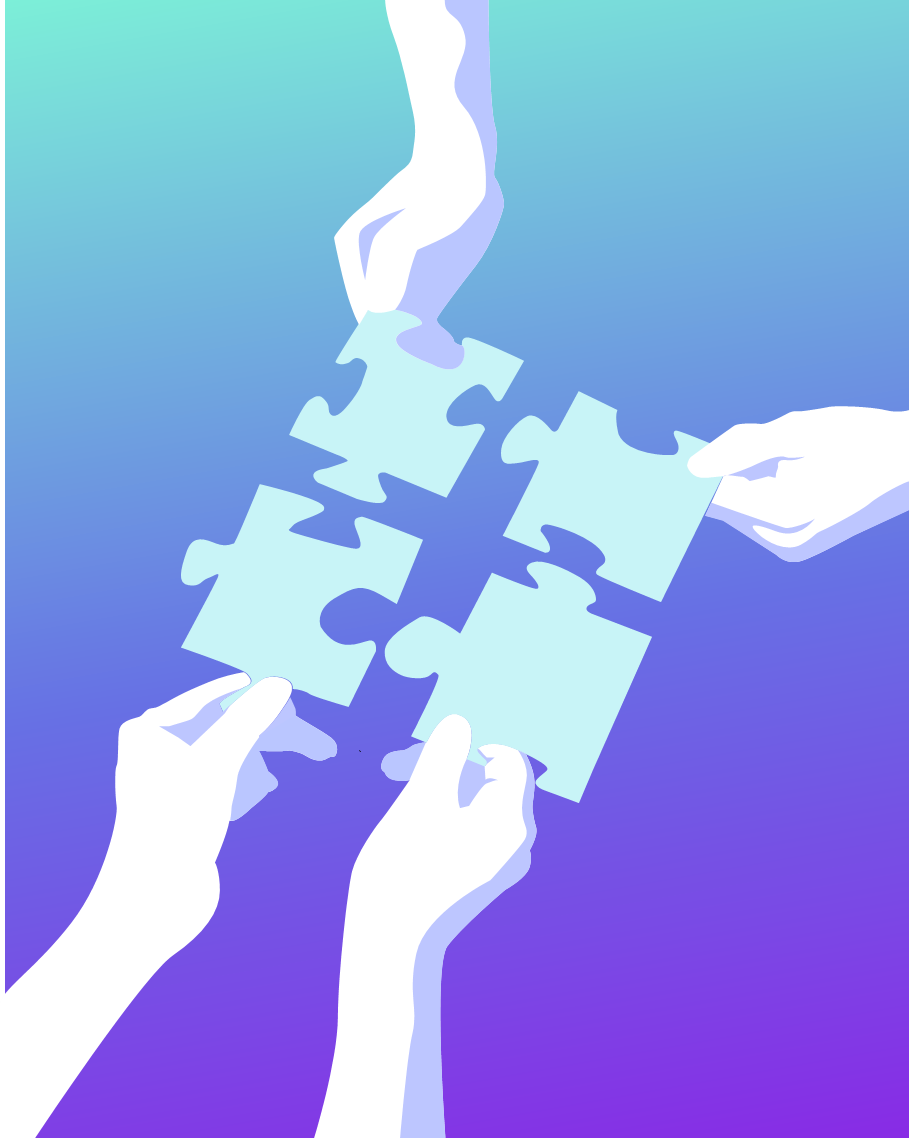 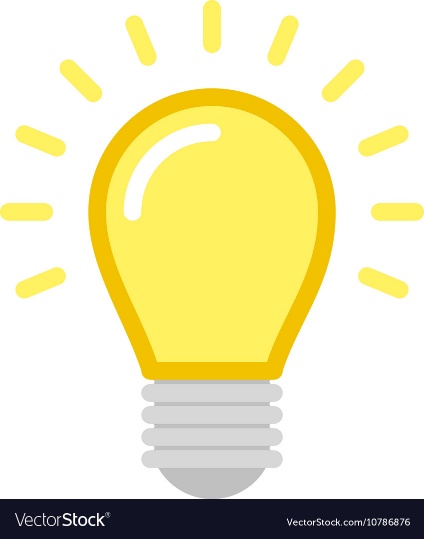 Inspire!
Watch real-life, inspiring presentations (like TEDTalks, or other great presentations such as  J.K. Rowling’s 2008 speech or Steve Jobs 2005 speech.
TEDTalks are also 18 mins. long, so it forces speakers to be sharp with  transitions, and to pick examples that they can explain succinctly, even if they are not the simplest ideas in the world. 
With that amount of time, speakers know they can only make so many points, so they are forced to make them count. 
After David Epstein’s TEDTalk, he explains the importance of delivering a visually engaging presentation that adds to the narrative, and doesn’t simply mirror the speaker’s words. He states that “The slides should supplement the talk, not give it. The speaker is the performer, and the slides are supporting actors” (Gallo, New Survey, para. 5)
Cited from: https://www.forbes.com/sites/carminegallo/2014/09/25/new-survey-70-percent-say-presentation-skills-critical-for-career-success/#245577118890
Once done watching a video, have students analyze the narrative structure the speaker uses, what makes their delivery effective, how their visuals enhance their talk and other components that make their speech extraordinary.
A FRAMEWORK FOR LOOKING AT COMMUNICATION
Academics at Cambridge University created a framework for describing good communication skills in different contexts. It divides these skills into four distinct but interlinked strands:
Physical: How a speaker uses their body language, facial expressions, and voice.
Linguistic: The speaker’s use of language, including their understanding of formality and rhetorical devices.
Cognitive: The content of what a speaker says and their ability to build on, challenge, question, and summarize others’ ideas.
Social and emotional: How well a speaker listens, includes others, and responds to their audience.
Videos to use to encourage student presenters
5 Things Every Presenter Needs To Know About People

Why I Live In Mortal Dread Of Public Speaking (TED talk)

How I Beat Stage Fright (TED talk)
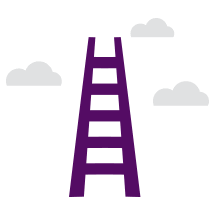 Stand Up!
Impromptu Introductions
Whether they're speaking at business meetings or giving work presentations, college students will eventually have to speak briefly about their company's goals, projects and background. You can teach students the concept of impromptu speaking by having them introduce themselves to the class in a one- to three-minute, off-the-cuff speech. 
Give students 10 minutes at the start of class to prepare notes, and then take the rest of class to listen to their presentations. For example, students could introduce themselves by speaking about their majors, career goals, why they chose their college and interesting hobbies.
Cited from https://classroom.synonym.com/public-speaking-activities-college-students-8163499.html
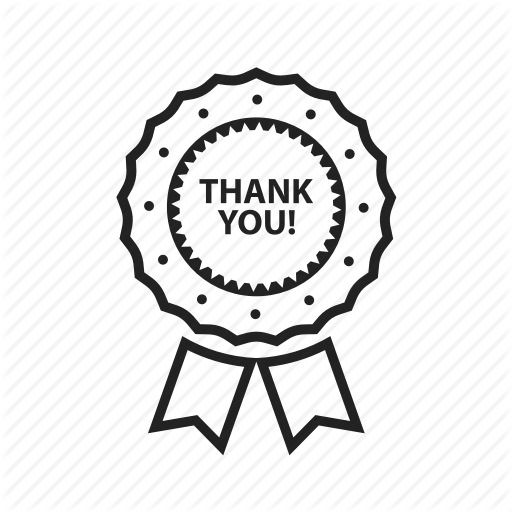 Thank You!
Roasts, Toasts and Occasional Speeches
A ceremonial speech is a brief talk given at a wedding, funeral, awards program or other special occasion. Students might choose to pay tribute to a favorite family member, give a toast at the wedding of a celebrity couple or imagine they're speaking at the funeral of a famous person. This speech activity can also give students practice organizing a presentation (introduction, main points, conclusion) with a familiar topic before more challenging assignments begin.
In two- to three-minute presentations, have students prepare mock ceremonial speeches for occasions of their choice.
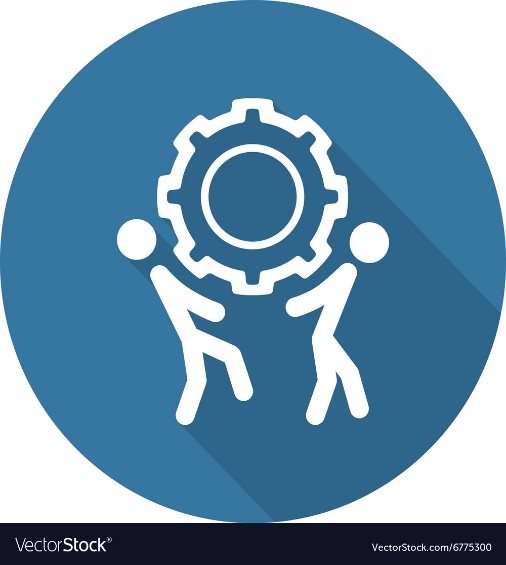 Get support!
Persuasive Presentations
Persuasive speeches do more than give college students a chance to share their views on issues. They also prepare them for moments in their careers when they must verbally gain support for projects or causes. 
In 3-5 minute presentations, students can give speeches that encourage audience members to engage in a particular activity, such as doing a regular exercise program, donating money to a charity or joining a campus group. Their speeches should outline the benefits they can gain, and end with a call to action to apply the speech's message to their lives.
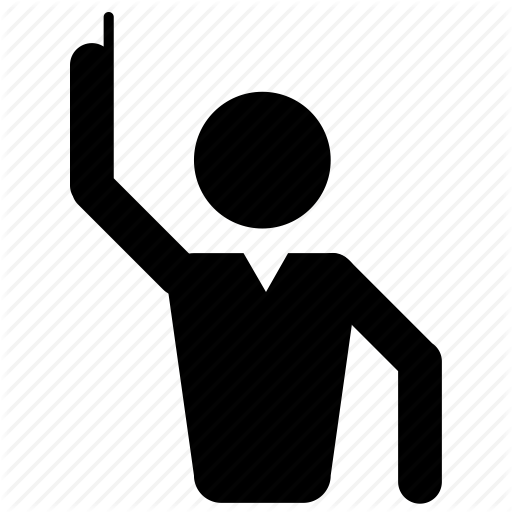 Share Views!
Crafting Career Profiles
Informative speeches let students practice giving presentations that offer helpful, unbiased information about a topic. Ask students to research careers that interest them, including what education or special certifications are required, the job responsibilities and ways the work contributes to specific communities or populations.
In five- to eight-minute presentations, have students tell their audience about the qualifications for, and duties of, these careers.
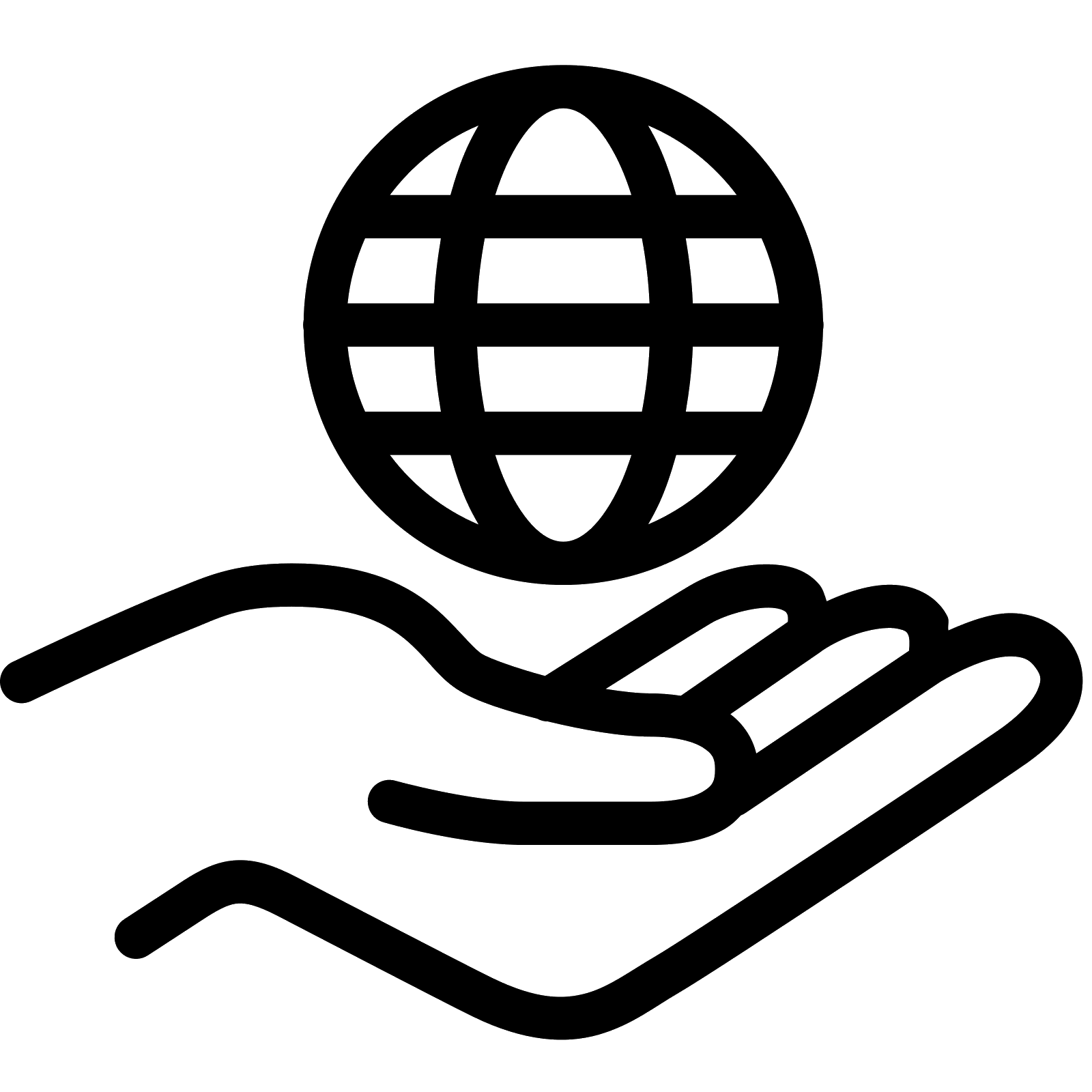 Movement with Purpose!
The Bill Gates Exercise!
This tends to work best when the class is studying persuasion, though that’s not mandatory.  Tell each student that they’ll come to the front of the room and pretend to address Bill Gates and the board of directors of the Microsoft Corporation (you can select someone in the front row to serve in the role of Bill Gates).  Tell the class that Microsoft has offered to donate one billion dollars (emphasize: billion with a “B”) to the favorite charity or worthy cause of some individual.  It is the student’s job to provide three good reasons why the money should be given to their favorite cause.  Give the students five minutes to think up a cause and the three justifications for it. Speech topics for this exercise can range from the frivolous (“I would like to solicit your 10 billion dollars to support my weekend pizza fund.”) to the sincere (“I’d like to request 10 billion dollars for the American Cancer Society.”)

Tell the students that they should start their speech at the podium with something like this: “Mr. Gates, members of the Microsoft board, thank you for this opportunity to speak to you.  I would like to persuade you to donate 10 billion dollars to __________ for the following reasons.”  The first reason should be stated from the podium.  Then the student should move eight to ten feet to the left of the podium to explain the second reason.  They should then move to a spot eight to ten feet to the right of the podium to explain the third reason.  Afterward, they should return to the podium to say something like, “Thank you for this opportunity to speak to you today.”
Cited from https://collegepublicspeakingresources.wordpress.com/supplementary-speech-exercises/
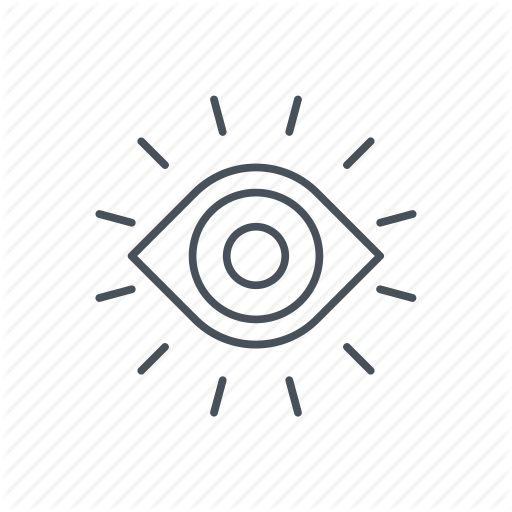 Visualize!
Tell a Photo Story
Storytelling is critical to engaging an audience and helping them retain the information being shared. To practice developing narratives, have students find an interesting photo online and create a short presentation around it. 
Teachers can also find images (funny ones work!), hand them out to groups (2-3 students), allow for some prep time in class and then have students present based on the photo (introduction, 3 examples/support, conclusion).
For a similar activity, but one that will require a bit more preparation, have students bring in an object to class that has meaning for them and prepare a short 3-5 minute speech individually or in groups (2-3 students) about that object (introduction, 3 examples/support, conclusion).
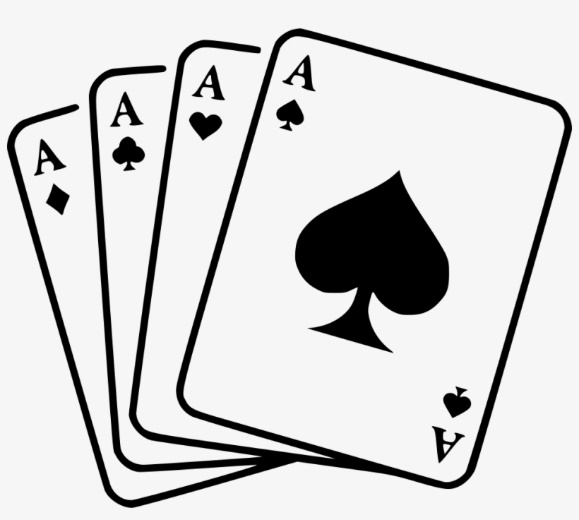 Draw and relate!
Play a Card Game
Bring a deck of cards to class, or keep one with your materials.  Ask the class, “Who’s good at shuffling cards?”  Given them to someone who raised their hand.  After the cards are shuffled, set the deck on the front desk, face down.  Ask each student to come to the front of the room, pick a card, show it to the class, and then give a one to two minute speech as follows: 
If the student picks a heart, ask them to talk about a person or persons important in their life.
If the student picks a diamond, ask them to talk about a thing or things important in their life.
If the student picks a club, ask them to talk about a club, group, organization, or team that they belong to or have been a part of.
If the student picks a spade, ask them to talk about something in the world that they’d like to change, either on a personal level (I wish I could play guitar), local level (I wish our College had better parking), regional level (I wish I lived closer to a beach), or international (I wish the war would end).
If it seems that the duration of this exercise will extend it into subsequent class periods, it’s beneficial to keep a record of which students have spoken, and which type of card they’ve drawn.  The easiest way to accomplish this is to draw a tiny heart, club, diamond, or spade alongside their name on the class roster.
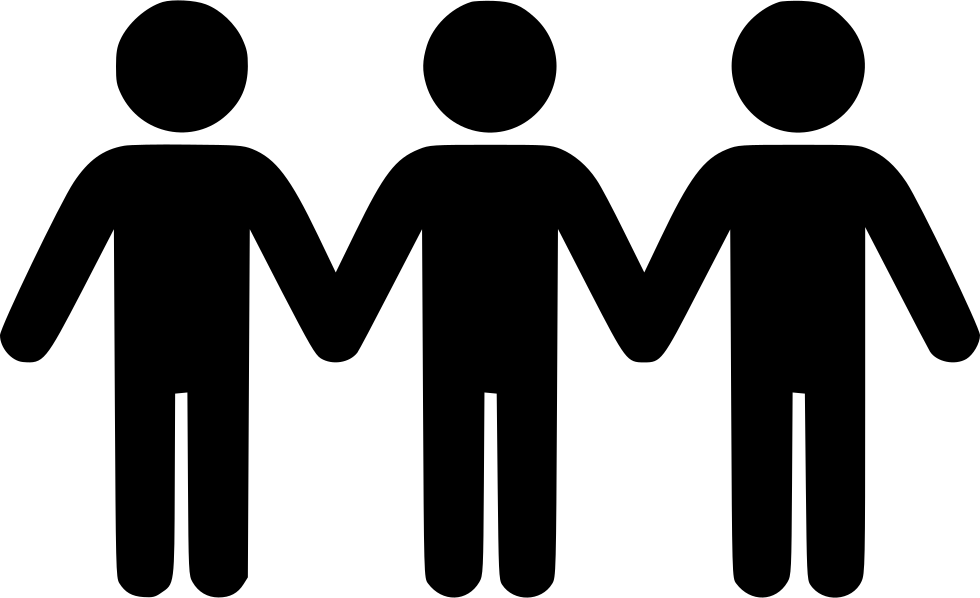 Get to know your students!
Access this article online or make into a handout (resource support) to review with your class. You might ask students ahead of time, or in an anonymous online poll, which issues they may be most concerned about in regarding to presenting and then speak to those concerns first. 
- For example, if the majority of the class are nervous about presenting in front of their classmates, whom they may not know very well, create informal ‘get to know’ you exercises for the class to participate in. Here are some examples.
 https://ucat.osu.edu/bookshelf/teaching-topics/shaping-a-positive-learning-environment/12-icebreakers-college-classroom/
https://blog.cengage.com/great-icebreakers-for-the-college-classroom/
https://www.lcc.edu/cte/resources/teachingettes/icebreakers.aspx
Students ‘Do It Yourself!’ Presentation Prep Exercises
30 Seconds Filler-Free
Filler words like “uh” “um” and “y’know” not only make a talk more difficult to listen to, but they also make the speaker seem less prepared and authoritative. For this exercise, have students record themselves (on their phone, video, etc.) giving a talk on any topic for 30 seconds, taking care to omit all filler words. Whenever they use a filler word, they should start over and try again. Do this exercise ten times, filler-free.
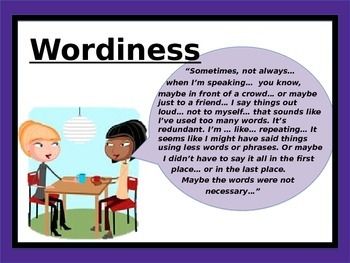 One Minute Off-the-Cuff
For this exercise, students will set a timer on their phone for one minute and record themselves giving an impromptu speech on any topic that interests them. The only rule is that they can’t prepare for it in any way. This is designed to get students to feel more comfortable speaking off-the-cuff and minimize the anxiety that comes from being afraid that they won’t have anything to say. As well, if it is recorded, they can view themselves speaking and make improvements on any concerns they may have.
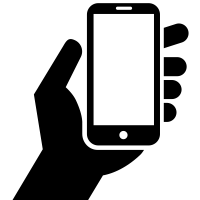 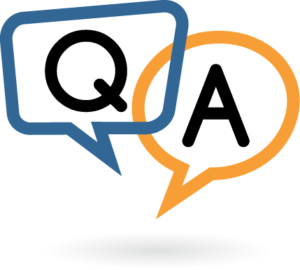 Q&A With an Expert
Students will need to find a friend for this one. They can choose a topic or job that they don’t know much about. Then they can ask their friend to interview them about it and answer questions as though they are a well-informed expert. This will help them with both their delivery and authority.
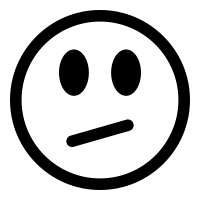 Gush About Something You Don’t Love 
Enthusiasm is contagious. If students want their audience to be excited about their topic, then they need to show enthusiasm for it. Students can choose something they are indifferent about, say, a kitchen utensil, and practice speaking about it enthusiastically. They can use their voice, emphasis, and body language to make it seem like the most exciting thing in the universe.
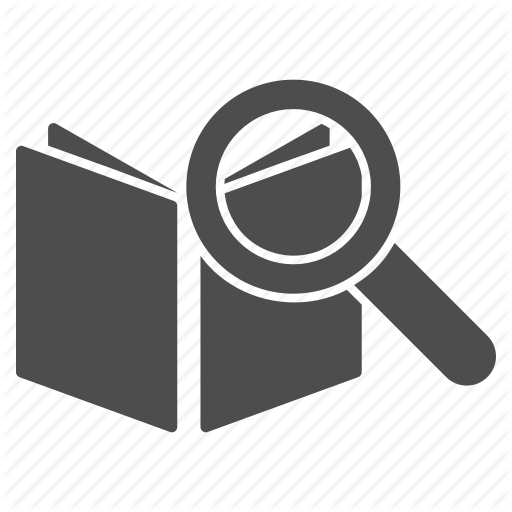 Make Up a Definition
No matter what a person’s presentation is about, they should always seem like they have authority over the topic. For this exercise, students may choose a word they don’t know the definition of and record themselves saying, with authority, what they think it means. Students should pay attention to how they use their voice and intonations to have more command and seem more authoritative.
Human resources slide 9
Meet The Team
We would be happy to meet with you to set up a WAC collaboration, present in your class or help you develop some new curriculum materials!
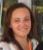 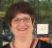 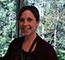 janderse@confederation.on.ca
Linda Nicholl
Linda.Nicholl@confederation.on.ca
Ollie Pedersen
pedersen@confederation.on.ca
Jennifer Andersen
Human resources slide 10
Thank You!